Milestone 4 Presentation
Harry Levinson, Emma Kristovich, 
Scott Madera, Chandni Nagda
Our Bug Collection
Comprehensive profile
Posts visible from profile
New predefined interest form mapped to Cloud Vision tags
Search suggestions
Likes
Comments
Smart feed algorithm using Google Cloud Vision
Updates and notifications
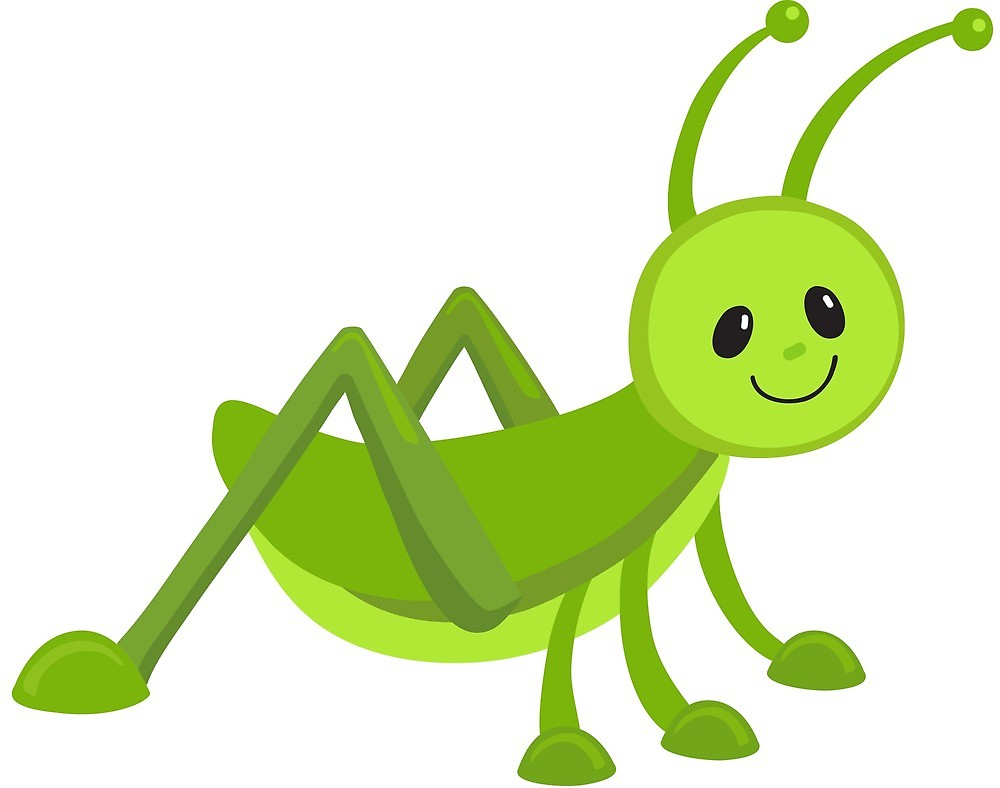 Demonstration
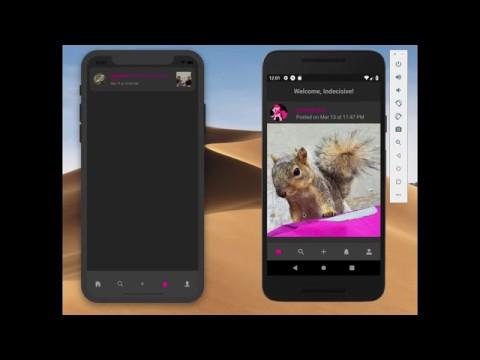